Муниципальное бюджетное образовательное учреждение детский сад «Лёвушка»Детям знать положено!
Выполнили:
 Ульева Татьяна Анатольевна
Вялкина Лена Викторовна
Викторина по правилам дорожного движения для детей дошкольного возраста.


Цель: Закреплять знания детей о правилах дорожного движения, о сигналах и работе светофора в игровой форме
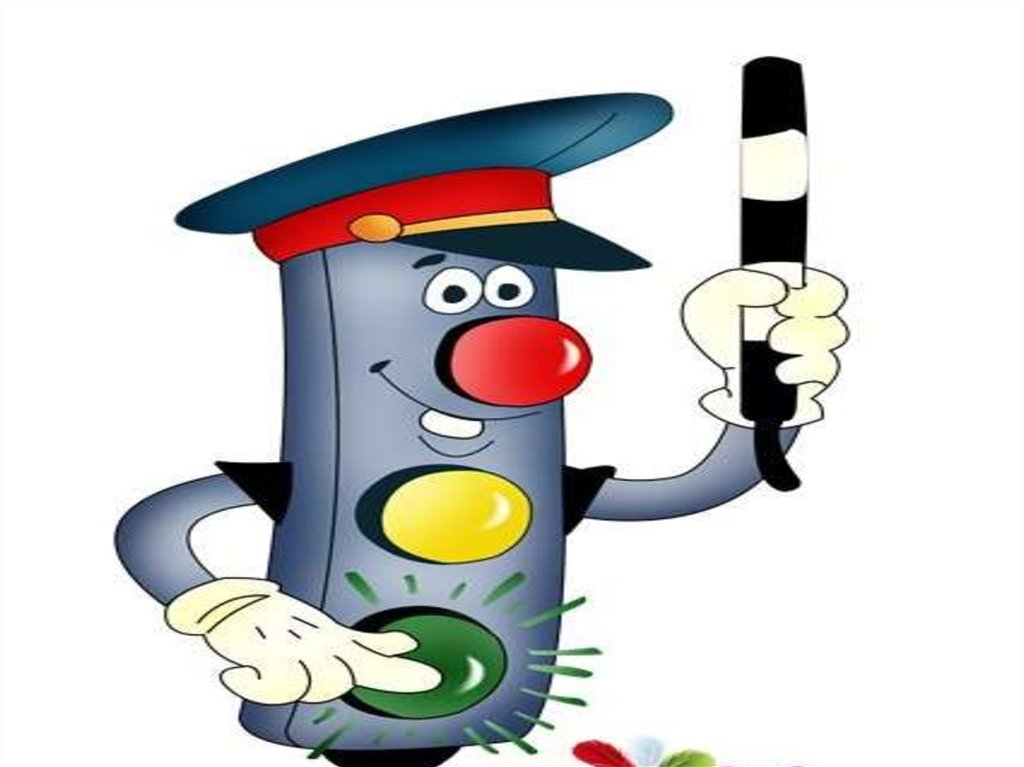 .
Где изображены участники дорожного движения?
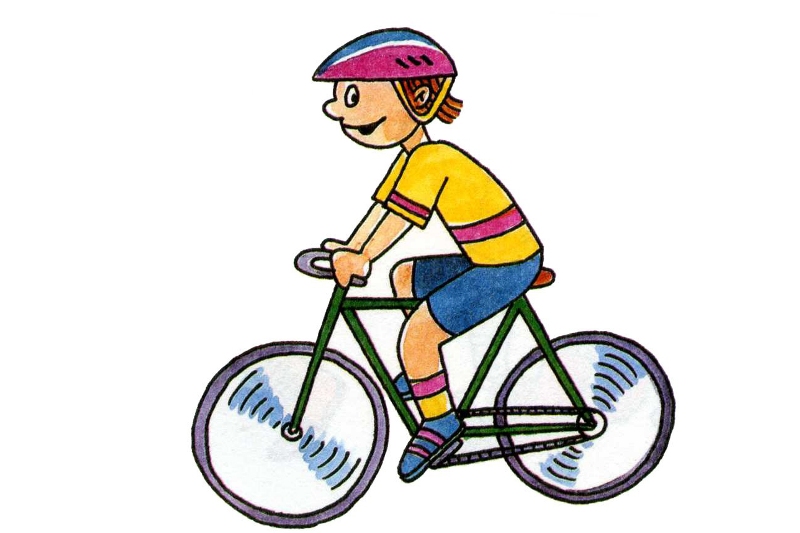 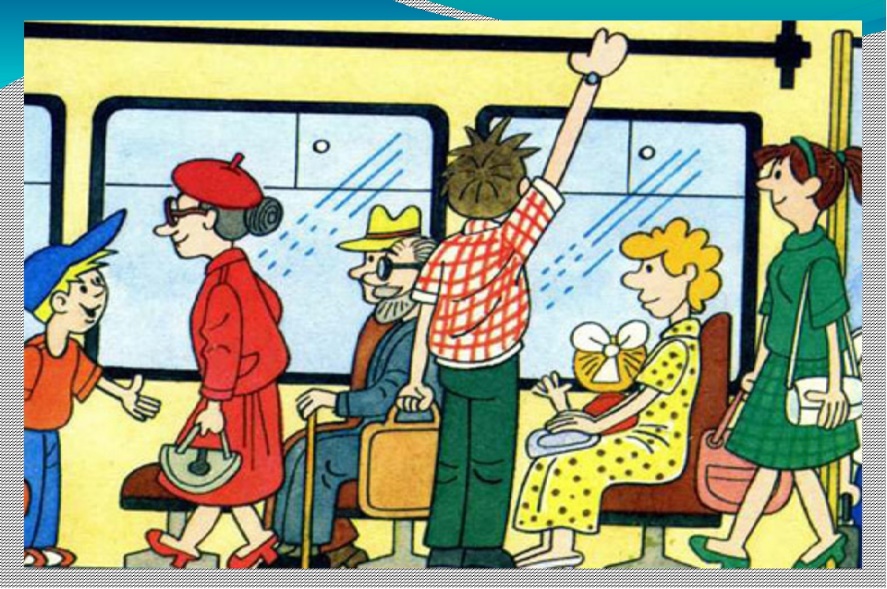 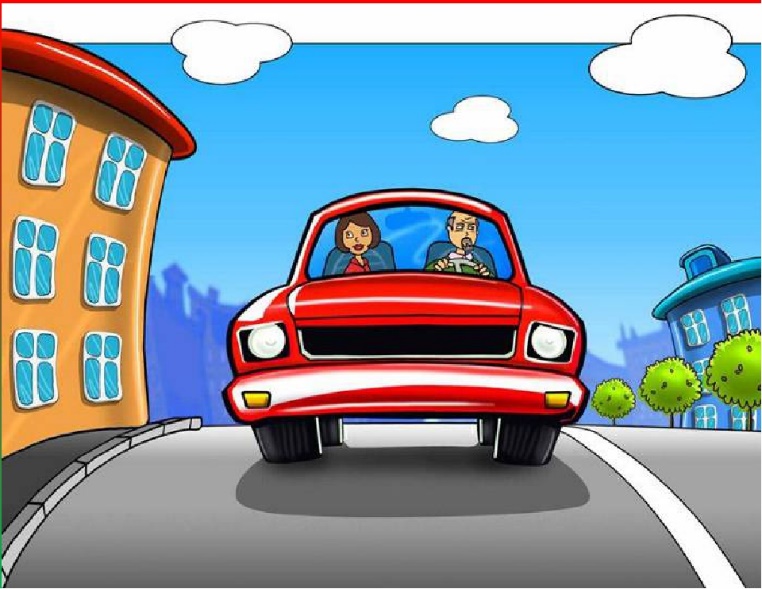 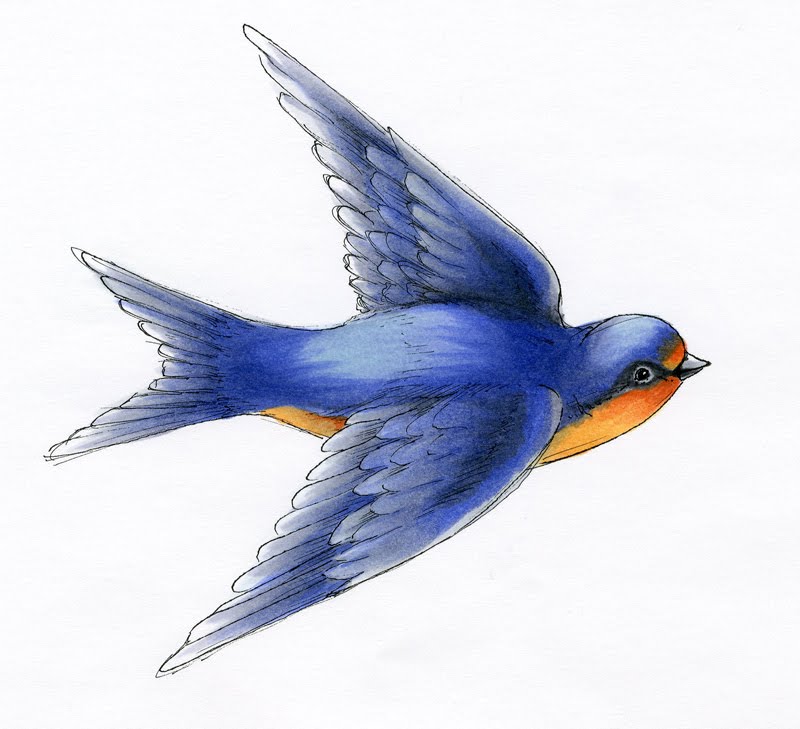 На какой картинке дети не нарушают ПДД?
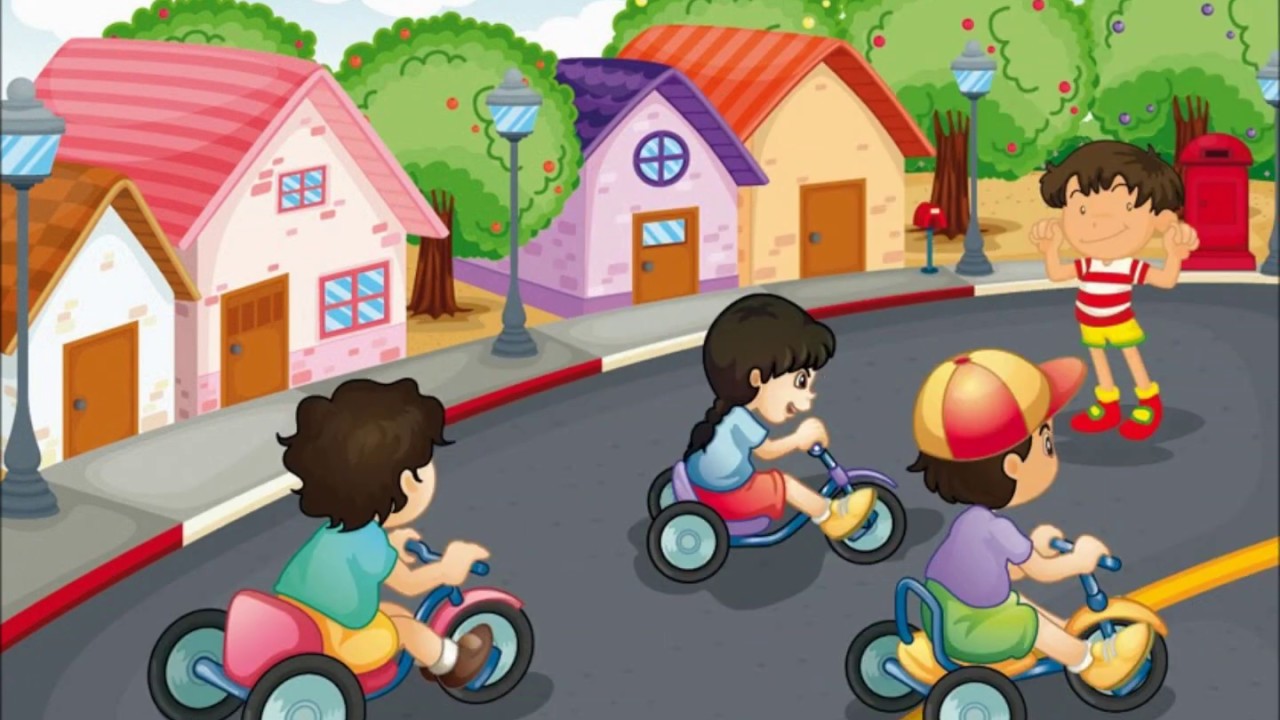 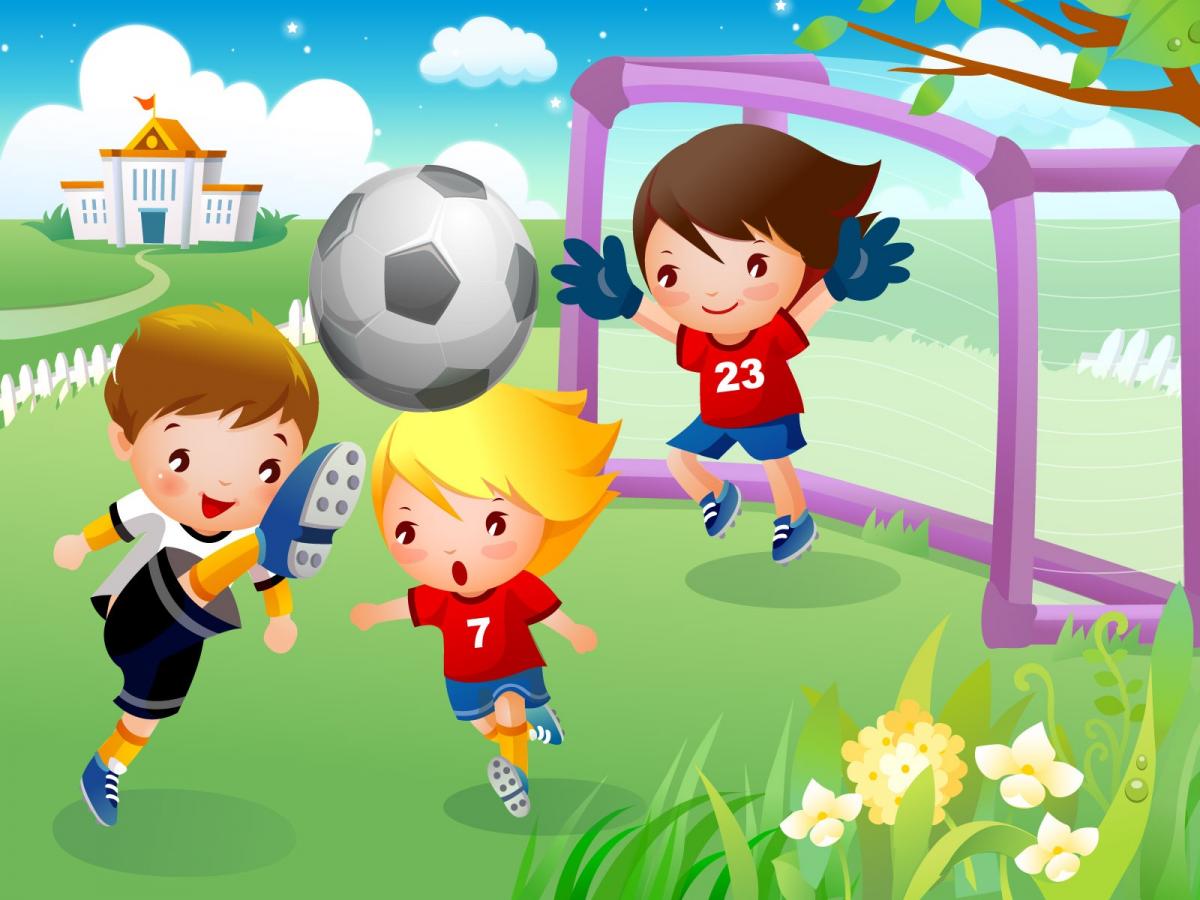 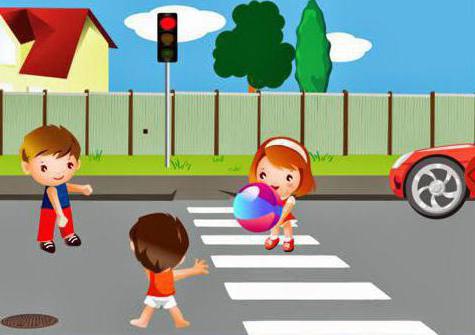 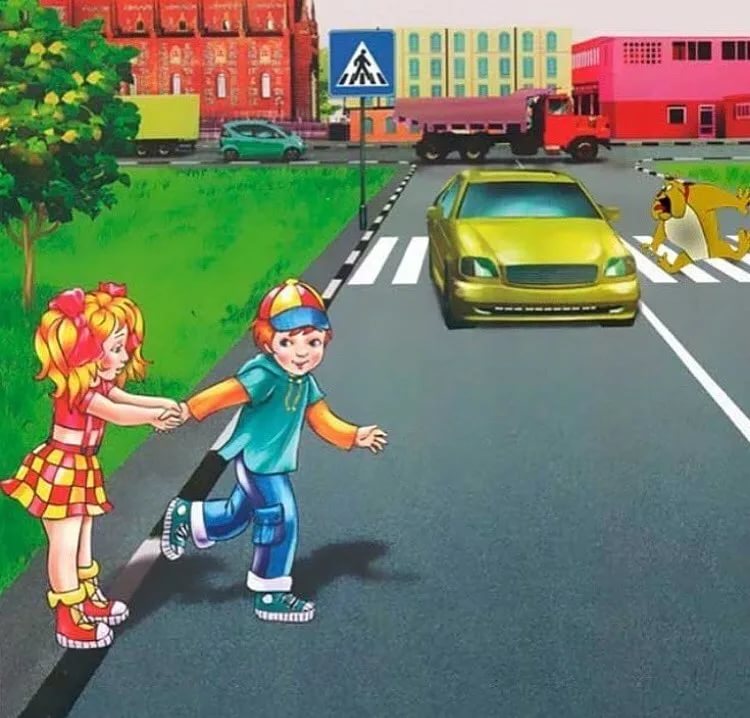 Какой знак показывает место, где пешеходу можно переходить через дорогу?
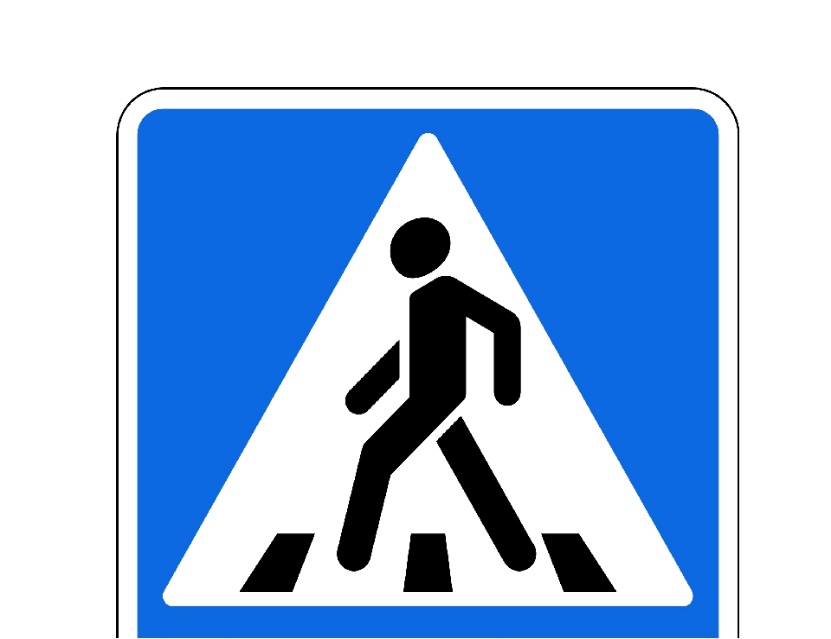 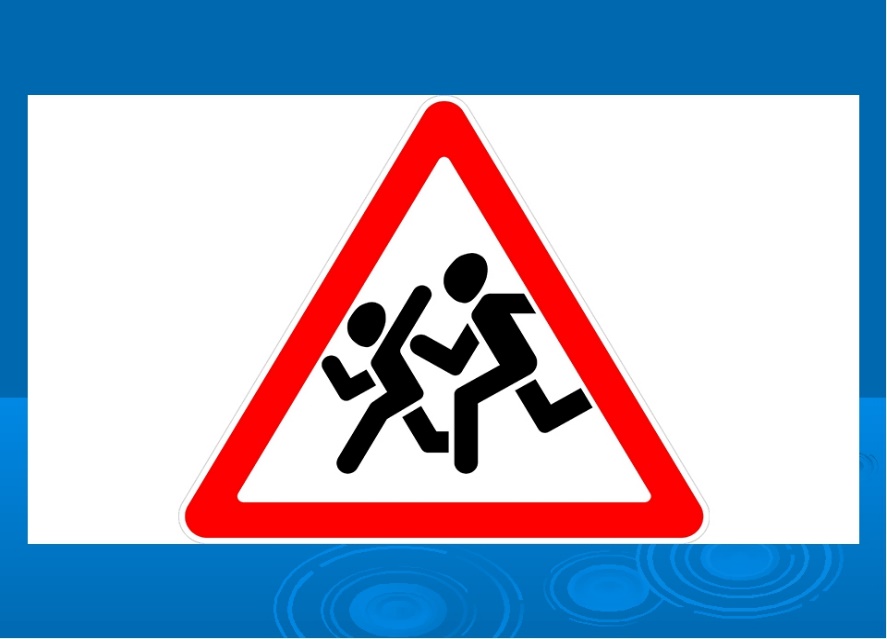 Какой светофор называется пешеходным? И почему?
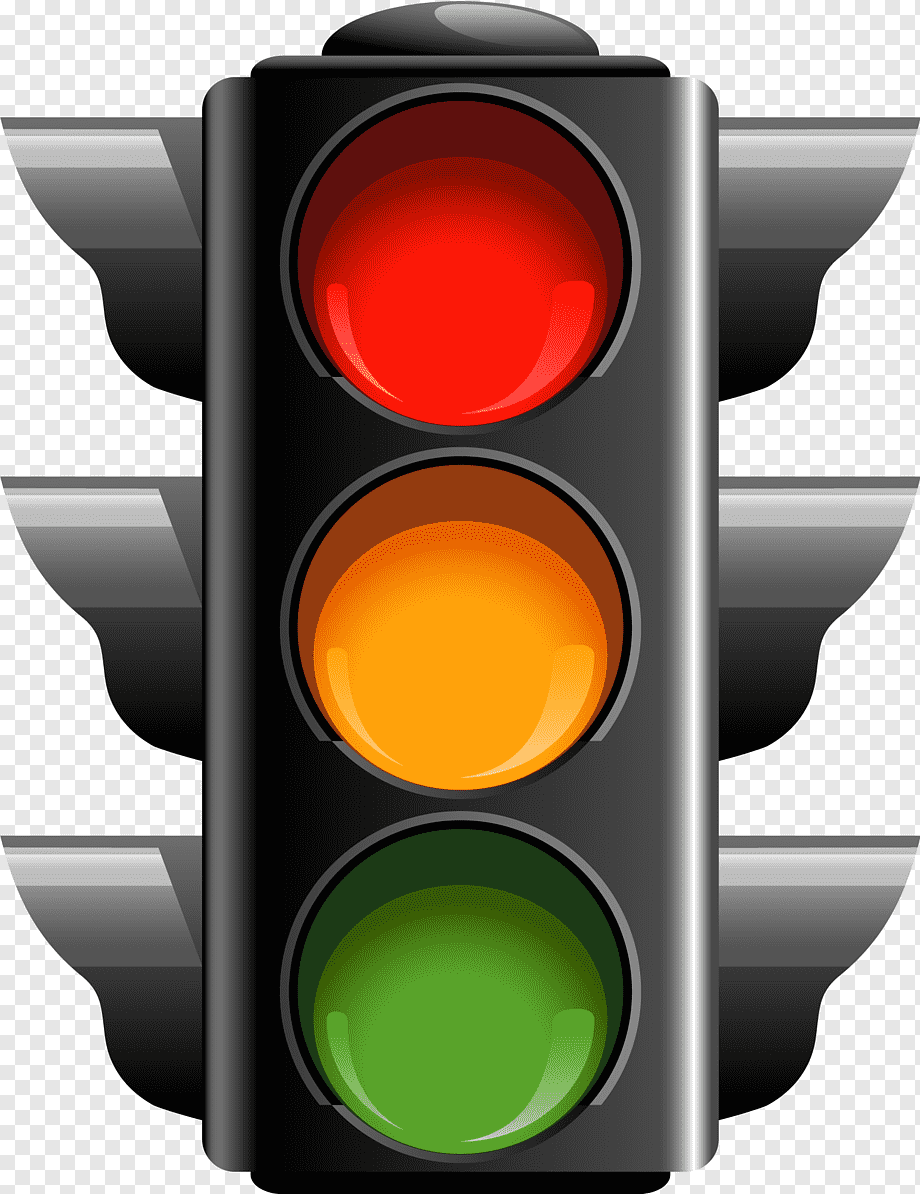 Какой сигнал светофора разрешает движение?
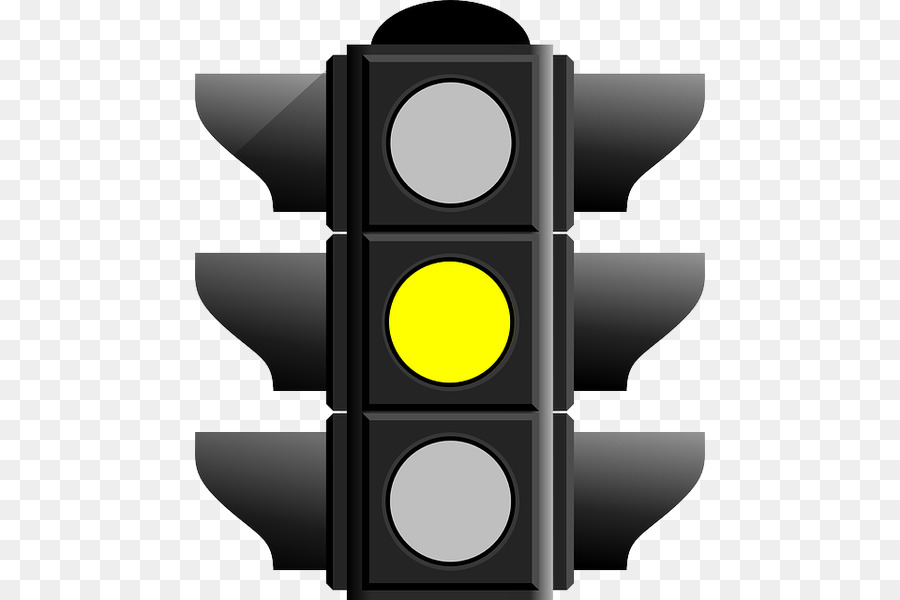 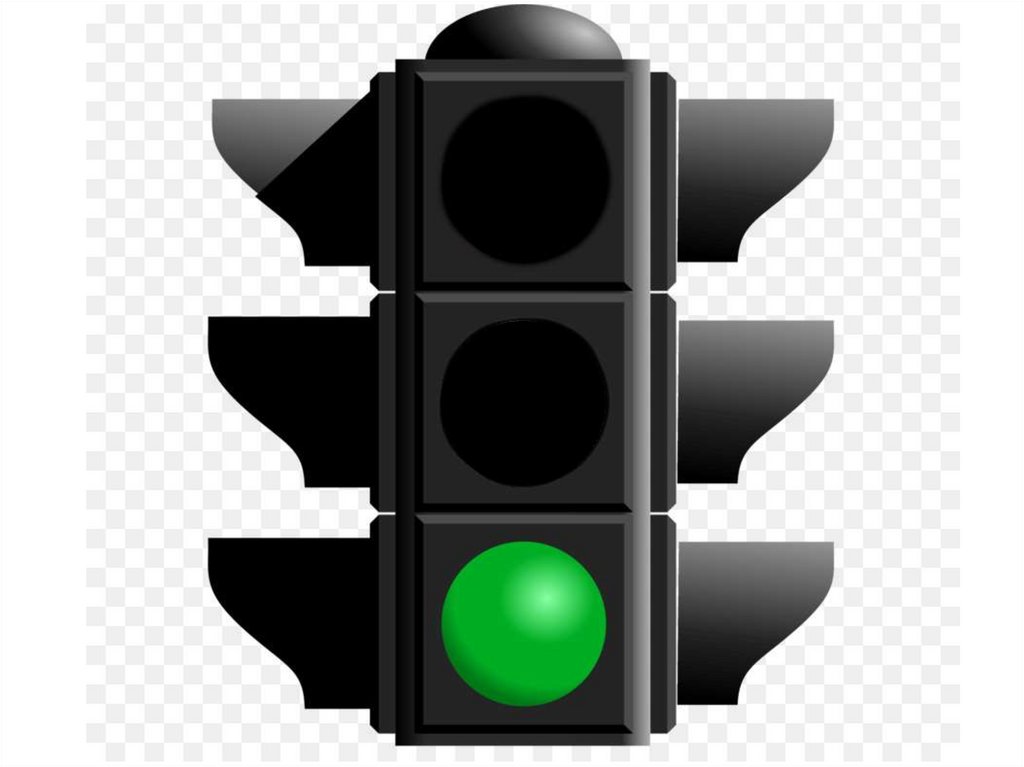 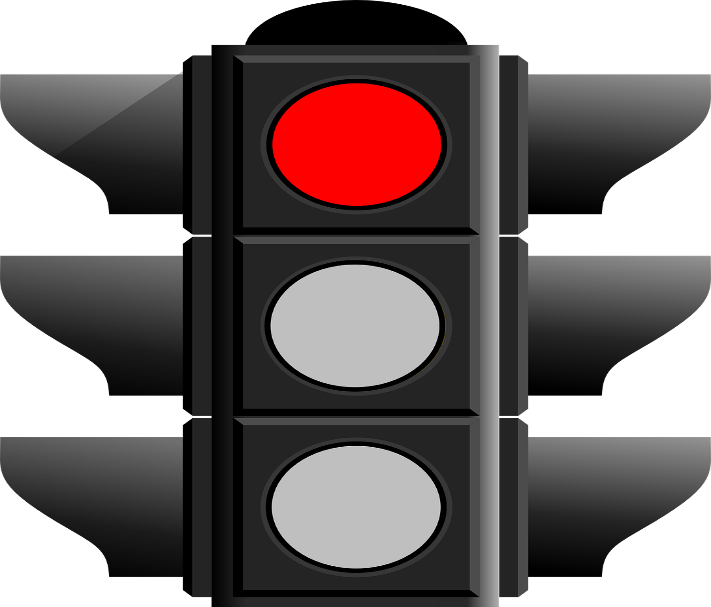 Что относится к специальной технике?
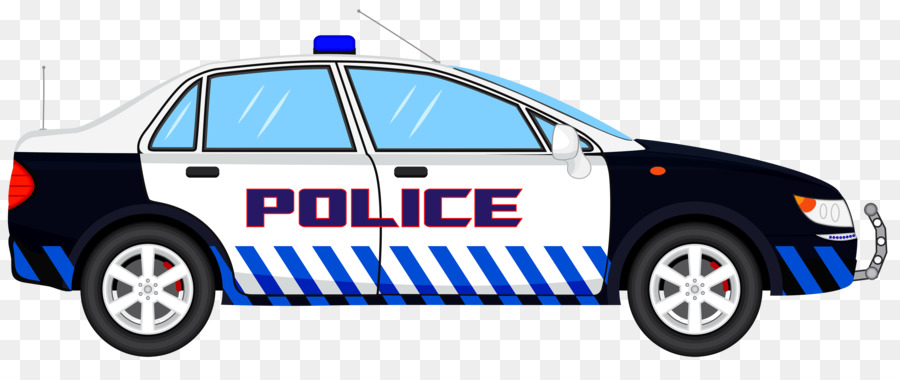 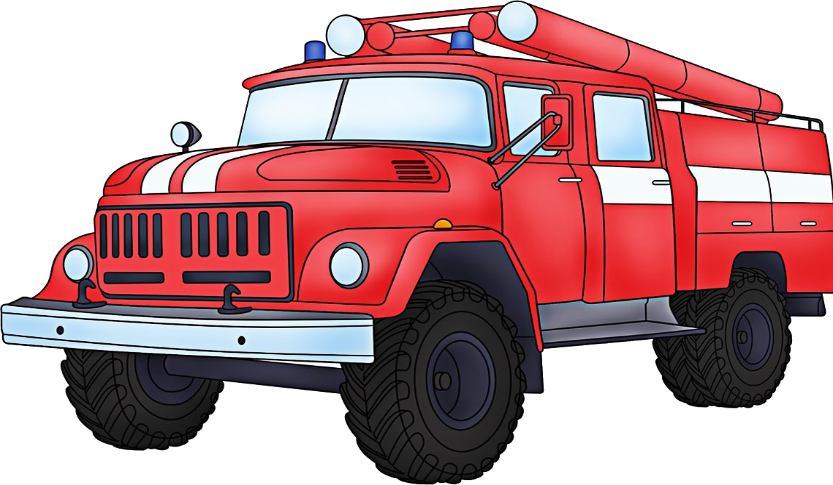 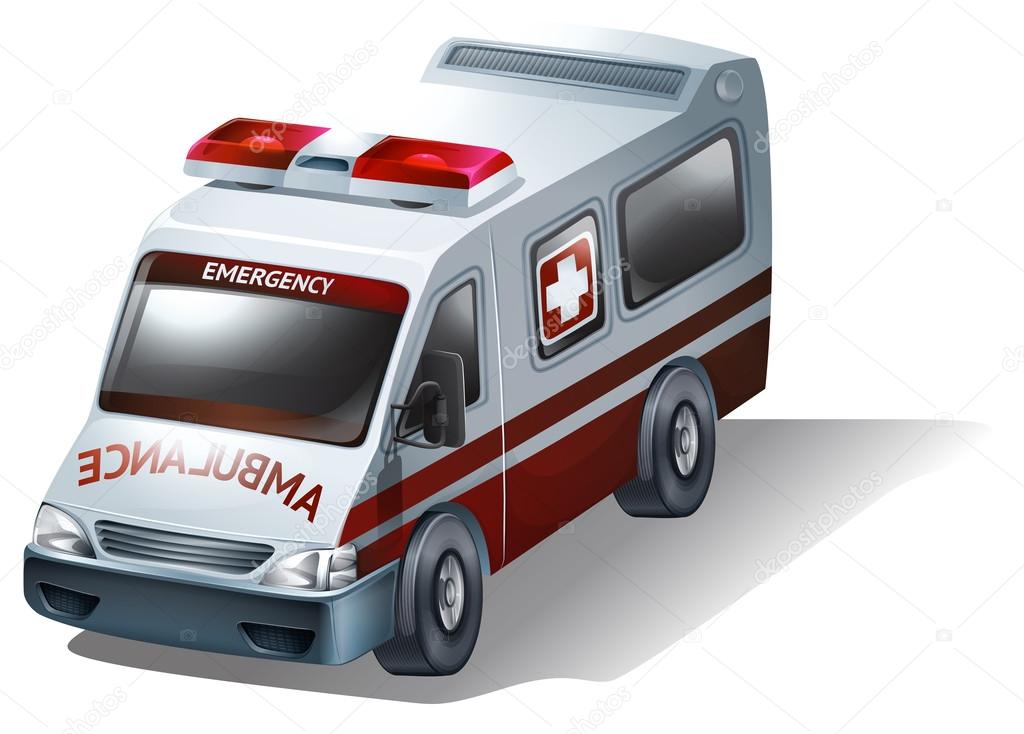 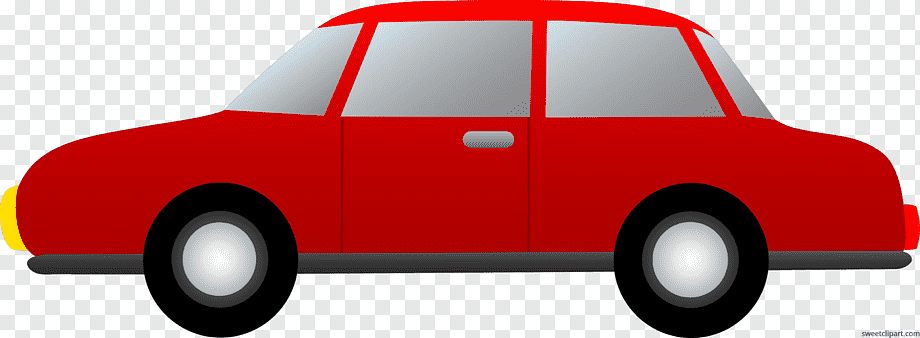 Что относится к пассажирскому транспорту?
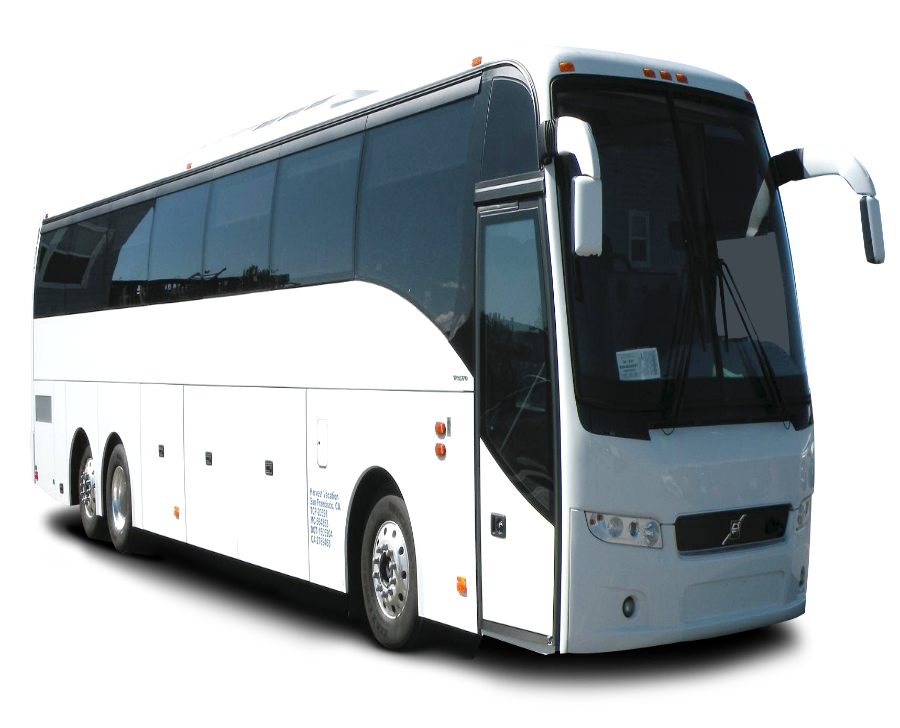 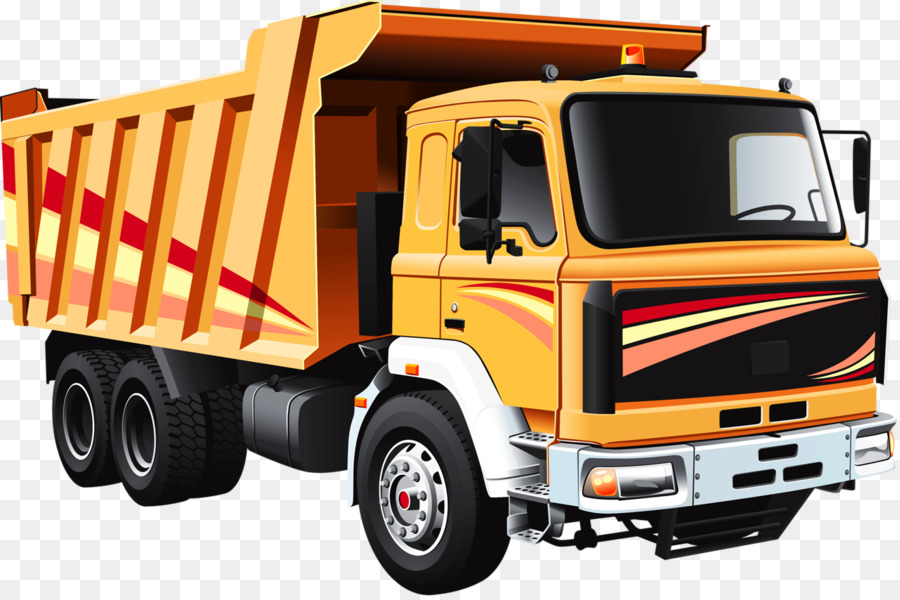 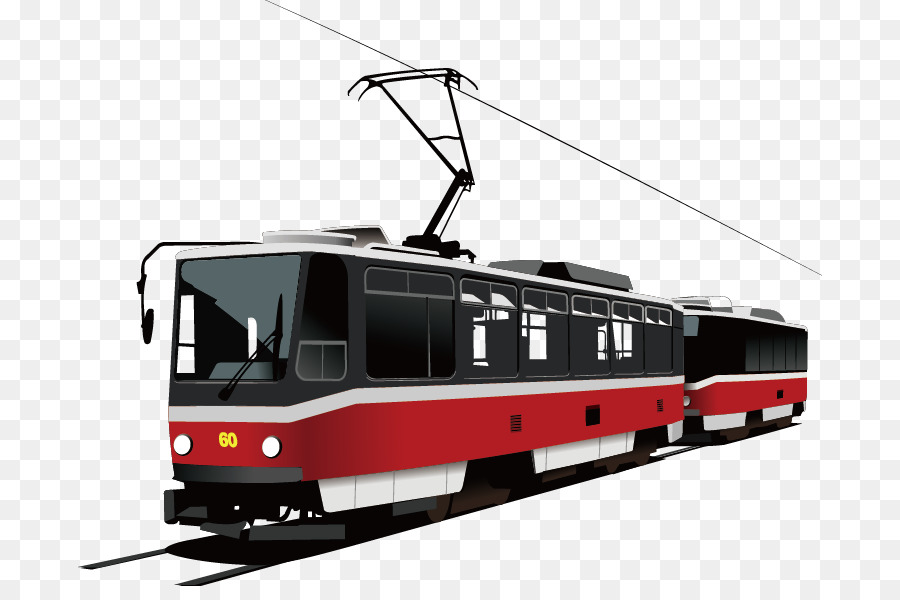 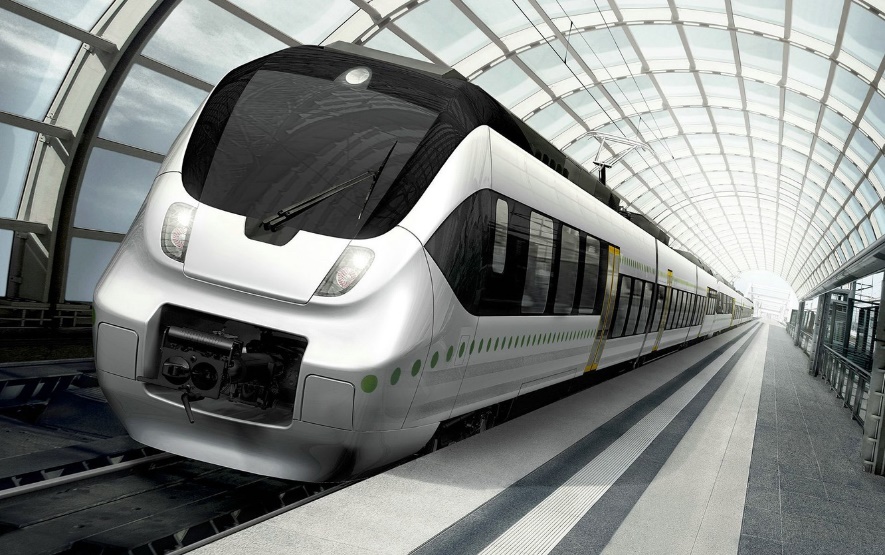 Молодцы! Вы справились с заданиями!
Спасибо!
 До новых встреч!
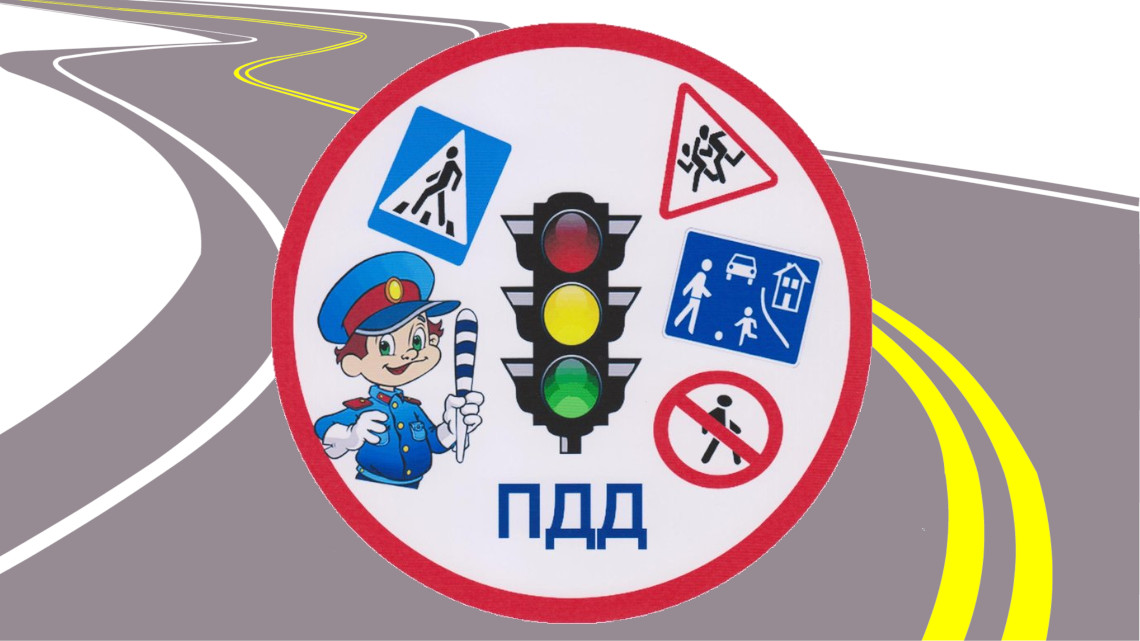